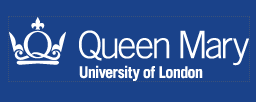 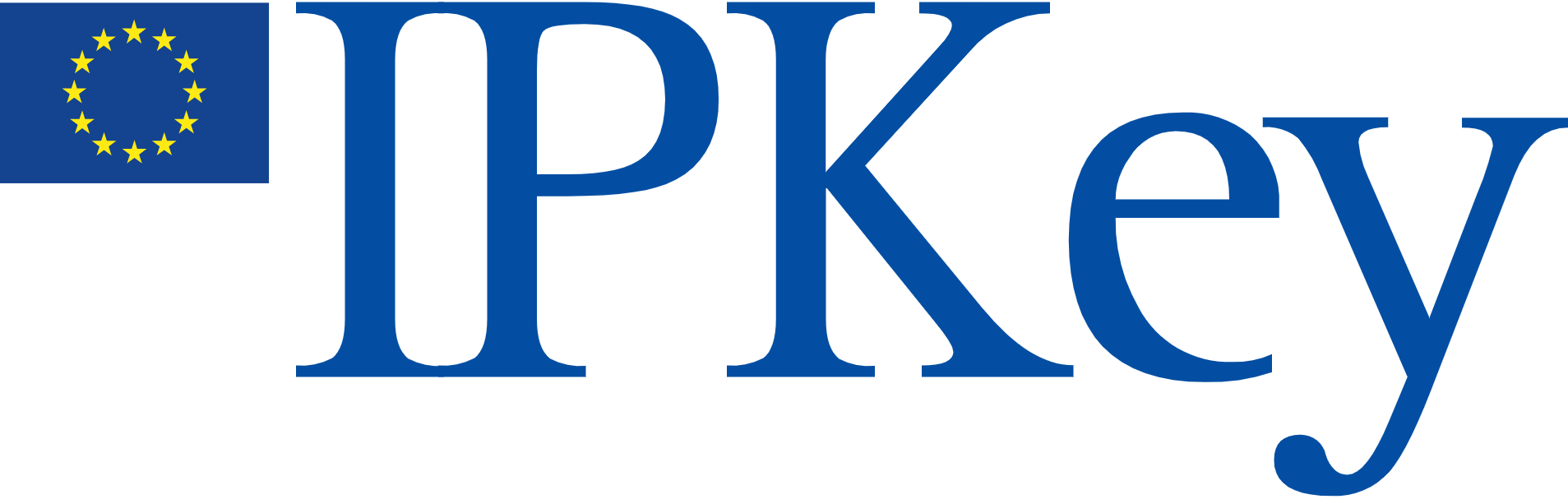 3D Printing and Patents
Professor David C Musker
Centre for Commercial Law Studies
Queen Mary University of London
3D Printing – the actors
3d Printer Machine Supplier
Customer of End-User
End-User of 3D Printer
Raw Material Supplier
Internet Service Provider
CAD File Supplier
Positions of the actors in patent law
Raw Materials 		– plastics and metals with non-infringing uses
Supplier is not an infringer of a product or process patent
3D Printing machine	– non-infringing uses
Supplier is not an infringer of a product or process patent
End User
Use may be non-commercial and not an infringement 
Use may be commercial and an infringement of a product patent
Customer of End User
Use may be non-commercial and not an infringement 
Use may be commercial and an infringement of a product patent
Data File Supplier		- Position depends on indirect infringement law
Patent Infringement - Direct
TRIPS Article 28 - Rights Conferred
1. A patent shall confer on its owner the following exclusive rights:
(a) where the subject matter of a patent is a product, to prevent third parties not having the owner’s consent from the acts of: making, using, offering for sale, selling, or importing  for these purposes that product;
(b) where the subject matter of a patent is a process, to prevent third parties not having the owner’s consent from the act of using the process, and from the acts of: using, offering for sale, selling, or importing for these purposes at least the product obtained directly by that process.
Private Personal Use outside infringement
China Patent Law Article 11:
… may not, for production or business purposes, manufacture, use, offer to sell, sell, or import the patented products, use the patented method, or use, offer to sell, sell or import the products that are developed directly through the use of the patented method.

Also  Algeria, Uganda, Kenya and Madagascar, Japan, Israel, Austria, Poland, Norway, Netherlands (source: WIPO SCP/20/3)
Private Personal Use an exception
TRIPS Article 30 Exceptions to Rights Conferred 
Members may provide limited exceptions to the exclusive rights conferred by a patent, provided that such exceptions do not unreasonably conflict with a normal exploitation of the patent and do not unreasonably prejudice the legitimate interests of the patent owner, taking account of the legitimate interests of third parties. 

Europe UPCA, Community Patent Agreement Article 27 (neither in force)
The rights conferred by a patent shall not extend to any of the following:
	(a) acts done privately and for non-commercial purposes;
Patent Infringement Statutes – Indirect
Private end-user in indirect infringement
Europe UPCA, Community Patent Agreement Article 26 (neither in force)
…
(3) Persons performing the acts referred to in Article 27(a) to (e) shall not be considered to be parties entitled to exploit the invention within the meaning of paragraph 1.
“Instructions” per se for indirect infringement
US – instructions per se are not an infringing “component”  
Supplying instructions together with parts may infringe
Microsoft Corp. v. AT&T Corp., 550 U.S. 437 (2007) –software in the abstract (not on a disc) was not a “component” to infringe a product claim; perhaps could only be a “component” if on a physical medium – no infringement. 
But Federal Circuit may disagree - see Lucent v. Gateway, 580 F.3d 1301, 1321 (Fed. Cir. 2009) – it might be “material” to infringe a process claim.
UK/EU – probably the same conclusion:
Menashe v William Hill [2003] RPC 31, [2002] EWCA Civ 1702 – software supplied on a disc was “means” – infringement
Design Data files and indirect infringement
Agilent Technologies v Waters Corp [2004] EWHC 2992 (Ch) – device handbook instructions did not constitute “means” – no infringement
Pellegrini v. Analog Devices, Inc., 375 F.3d 1113, 1117-19 (Fed. Cir. 2004) - Defendant supplied chip designs to its foreign factories which manufactured and sold them abroad – not a “component” to infringe a product claim – no infringement – summary judgment
But more recently, ClearCorrect v ITC – imported data files for making dental parts were a “material” – infringement of method claims which included the data sets as an integer (on appeal, ITC held to have no jurisdiction)
No high authority in any country on CAD files for a 3D printer
Other tort claims
Variable between different countries
Weaker in some countries because of displacement by Indirect Infringement patent laws
In China, regulated by Article 9 of the Tort Liability Law and Article 21 of the Second Judicial Interpretation (2016)
Variable application in many countries, taking into account various factors
But … if the end user is not an infringer, is it really a tort for others to facilitate, procure, conspire etc to produce a non-infringement?  See, e.g., Limelight Networks, Inc. v. Akamai Technologies, 134 S. Ct. 2111 (2014)
Conclusions on the current state of patent law
Three new players:
The home 3D printer – for private, non-commercial purposes
The CAD file seller
The ISP
Potential for impact on sales of patented products, if buyers turn into makers
Globally, home 3D printer is usually a non-infringer (except in US?)
The position of the CAD file seller needs clarification. Is a CAD file:
Merely ideas, information or data, to be freely shared? Or
A complete kit encouraging and enabling an infringement?
The ISP, if neutral, needs protection but also takedown mechanisms
Status of ongoing work
Private/non-commercial use – WIPO SCP harmonisation work stalled since SCP/20/3 in 2014, but WIPO maintain information as Annex II of SCP/12/3 Rev.2
Indirect Infringement – Included in the WIPO 1991 Basic Proposal SCP/4/3 as Article 19 Alternative B, but no other international progress. Current EU progress is stalled. AIPPI Resolution 204 (2008) shows that users want harmonisation. 
Joint Liability – AIPPI Resolution of (2018) shows that users want harmonisation, particularly in view of US case law on “divided infringement”.
3D printing liability – Currently under examination by several national patent offices – several reports and articles, but no concrete proposals.
Questions?
Thank you!

d.musker@qmul.ac.uk